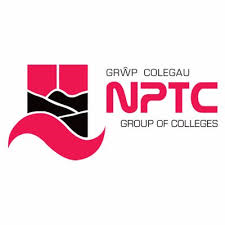 HE Student Induction
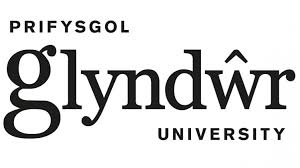 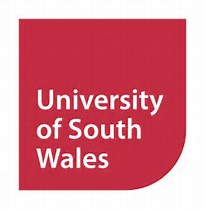 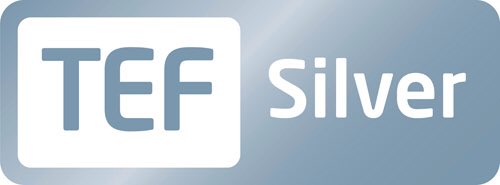 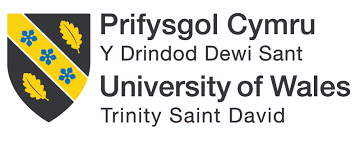 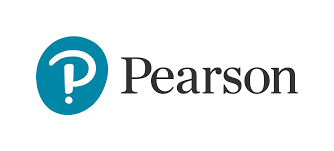 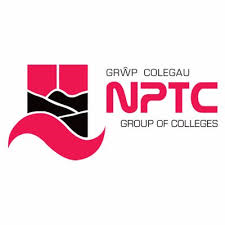 General Information
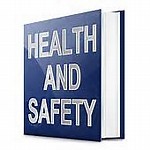 Fire drills, exits, assembly points, No smoking on campus
Location of toilets
A campus tour will be given later.
Food outlets on your campus
Policies & Procedures available on Moodle and HE Student Community Team
The importance of lanyards and ID badges
Prevent & security - Run, Hide, Tell
Student Finance reminder (student is liable if SFW refuse to pay)
Bursary scheme, Hardship Fund and Fee & Access Plan
Activity 1 – Who are you??
A HE course is about learning about theory/models/techniques and most importantly how to apply them.  One thing we hope is that you will gain confidence along the way as well as improve your academic skills!
Who am I?
Please stand up in turn and tell the group the following:
Your name
Where you live
Why you are doing the course
What you hope to do after graduation
The one thing you are most worried about
The one thing you are most looking forward to
What conclusions can we draw from this exercise? Groupwork…
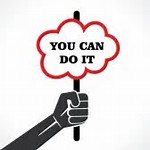 Programme Information - General
Welcome to the department by HOS/DHOS
Introduction of teaching team & identification of tutor
Distribution (physical or digital) of Student Handbook/Programme Handbook/Timetable
Teaching plan – online, face to face? 
Module information 
Assessment regulations, results & transcripts
Environment – college resources etc.
Student Union
Student Charter
Equality & Diversity
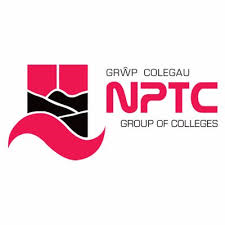 Assessment & Marking – Partner/Awarding body specific
Useful info on the HE Student Community Team 
Recognition of prior learning
Academic & assessment calendar
Marking schemes/processes
Assessment submission information (Turn It In)
Academic misconduct & Plagiarism
Extenuating circumstances
Complaints & Appeals
Study Skills for Higher Education
Library resources on Moodle Library Page including opening hours - Library services LibGuides page
NPTC Library induction (arrange with library staff) 
Partner VLE library tour – show online resources (if applicable) .
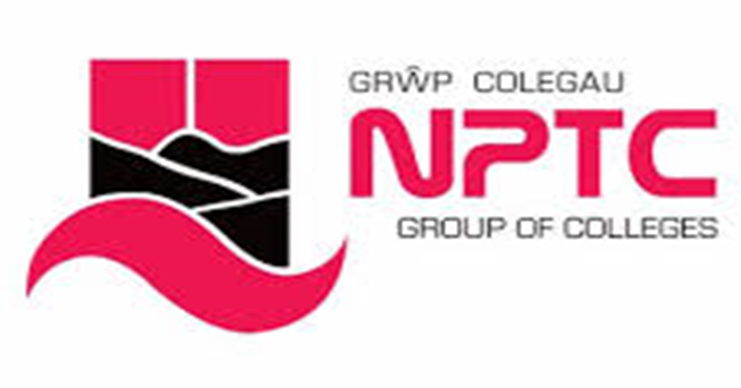 Team - work / Ice-Breakers 
This Photo by Unknown Author is licensed under CC BY-SA-NC
Student Services & Study Skill Support
Student support at NPTC – what help is there? Website and HE Student Community Team

HE Study Coaches – Robert Anderson
Support and advice – Free Mental Health Service – Kooth & Student Space
Finance Department
All are available to support you and can be contacted online, by telephone and in person.
Speak to your tutor and they can signpost
Students may be undertaking “The Confident Learner” module to really get your studies off to a flying start.
IT services & Systems
IT Policy 
NPTC Logins and passwords
How to connect to WIFI 
Enrolling and logging in to the partner university (if applicable)
Microsoft Teams: guide for students
College systems: quickstart guide for students
Students should have completed the Digital skills
Induction.
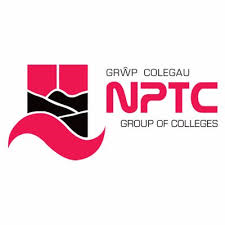 Lets get physical
Problem solving challenge
Work in groups of 3 or 4 (different groups)
Using just one sheet of paper, devise a way to fit one team member ‘through’ the A4 paper.
What conclusions can we draw? Skills required?
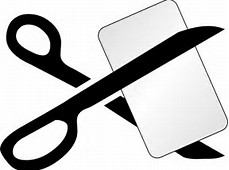 Add Your Course Name here
Course Specific Information
Personalise this slide for your course
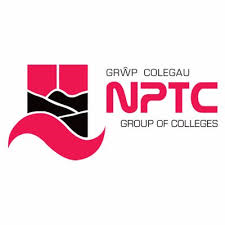 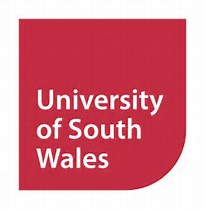 Systems
Moodle, Teams and partner systems (if applicable)
Teams Student Community
Location of class materials and assignment briefs
Where to upload completed assessments  
The use of TurnItIn 
The importance of using Office 365, USB drives, clouds, back-ups – save in 3
Plagiarism & Referencing 
Extenuating circumstances
Academic Appeals
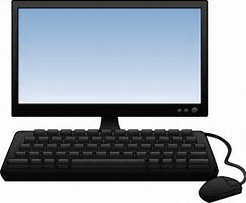 Marooned!
in groups of 2
Imagine that you are marooned on an island.  Collectively decide what 5 things you would have brought with you if you had known there was a chance you would be stranded.  5 items per group, not per person.
Be prepared to present back
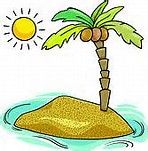 Help & Support
Tutorial
Library staff & support sessions
Partner Resources (if applicable) study skills & library help sections
WEST 
Student Support 
HE student charter & Student Union 
Student Reps & meetings
Moodle – library, HE Help etc.
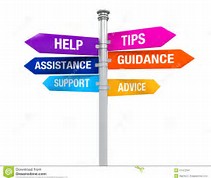 Campus Tour Scavenger Hunt
This is a scavenger hunt with a difference.  Please get into teams of 2-4 people and take a group selfie in the following locations.  Be ready to share your photos on your return with the rest of the group.
Canteen/Coffee Shop
Student services
Reception
Car park
Outside the toilets
Fire assembly point
Library
One of your classrooms from your timetable
With the college logo in the background
With a member of staff other than one of your course team
Student Voice
We need your feedback! We are always keen to work together with you to improve what we do.  We have “students as partners” at the core of what we do at NPTC Group. 
How do we collect feedback from you…
Via your student reps
During teaching sessions & tutorials
Via college surveys
Via our partner surveys
National Student Survey (NSS) 
Have a look at the changes we have made following feedback from HE students on the HE Student Community Team.
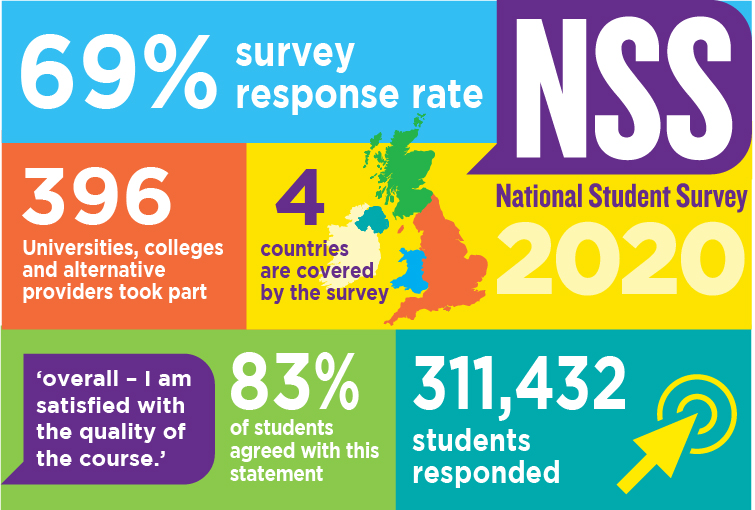 General
Online safety – what can you do to keep yourself & others safe?
Attitude to learning 
Mental health – “its good to talk”, we are all in this together.
Welsh language & culture 
Target setting
Aspirations & progression opportunities
Addressing worries/fears
Work individually this time
You have been given two colours of post-it notes (3 of each)
Using one colour of post it write a fear/worry regarding the course on each
Stick them on the board (left hand side)
Now, approach the board and read the worries.  Write a solution to one of the worries on the other colour post-it (3) and stick it on the right side of the board.
Share! What have we learned? Interesting that we often don’t follow our own advice!
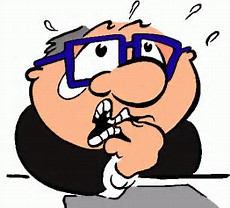 Conclusions & Check list
What have we learned today?
Learning styles & attitudes?
Communication is key
We are ALL in this together – help each other where you can BUT!!
Remember that each assessment MUST be your own work.
Be organised, or learn how to be. 
Develop resilience
Bring your enthusiasm, open mind and a smile
Now complete the HE Student Induction Checklist
Any Questions???
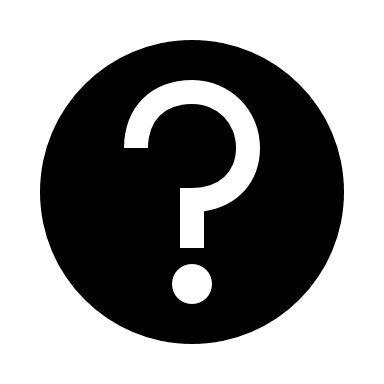